The cross-border protection of adults:State of play of the Commission initiative
ELRN Workshop 24-11-2022
Marie Vautravers – DG JUST



.
Context of the Commission initiative
Approx. 1,4 % of the EU population is under a judicial protection measure (5 millions)

Among them, 150 000 to 780 000 are in cross-border situations

No EU average of the number of persons who have granted powers of representation (PoRs) : 5 millions in Germany, 66 in Czech Republic
Context of the Commission initiative
What are the causes of the problem?
Mobility and ageing of EU population
Conflicting and complex rules of private international law in the 15 MS not party to the 2000 Adults Convention
Pending questions on the operation of the 2000 Adults Convention : recognition of authentic instruments and confirmed PoRs, advance directives, choice of court.
In general, no digitalisation, no legal aid, no access to foreign registries, no multilingual forms…
Context of the Commission initiative
Why is the EU acting? Problems:
In cross-border cases, 
No legal certainty (when establishing PoRs or in general possibility of two conflicting laws applying) 
Lengthy and costly proceedings (judicial proceedings required for a decision taken in one Member State to be recognised/enforced in another MS)
Eventually, protection measures and PoRs are not recognised, in particular by non-judicial actors : banks, insurance companies, medical staff.
Policy options
Consultation strategy
Feedback Call for Evidence
Open Public Consultation
Dec 21 - Mar 22
7 responses with positive views
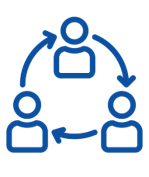 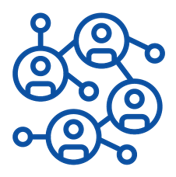 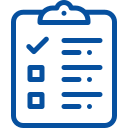 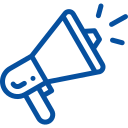 Dec 21 - Mar 22
42 responses (citizens, public authorities, business associations, NGOs, academics, etc.)
Stakeholder meeting
Meeting with Member States
September 22
Stakeholders with a particular interest
Today
Meeting with governmental experts
Results of the open public consultation
80%
76%
Majority of respondents see the differences in PIL rules as a serious problem
Majority of respondents consider that a specific EU instrument should be adopted
Majority of respondents indicated that the EU should oblige MS to ratify the 2000 Adults Convention
Extensive consultation and research
Questions
Does any of your duties require you to assess the legal capacity of individuals?
Do you often have cases with an international element?
Would you use a tool to access foreign registers?
Thank you!
© European Union 2020
Unless otherwise noted the reuse of this presentation is authorised under the CC BY 4.0 license. For any use or reproduction of elements that are not owned by the EU, permission may need to be sought directly from the respective right holders.
Slide xx: element concerned, source: e.g. Fotolia.com; Slide xx: element concerned, source: e.g. iStock.com
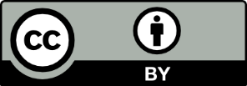 [Speaker Notes: Update/add/delete parts of the copy right notice where appropriate.
More information: https://myintracomm.ec.europa.eu/corp/intellectual-property/Documents/2019_Reuse-guidelines%28CC-BY%29.pdf]